ANALISE ORIENTADA A OBJETOS
Aula: 08
Prof.: Fabrício Varajão
Conteúdo
Exercícios
Exercício
Faça um diagrama de sequência para representar um cliente que efetue um retirada de R$50,00 em um caixa eletrônico. A retirada deve ser debitada da conta corrente do cliente.
Exercício
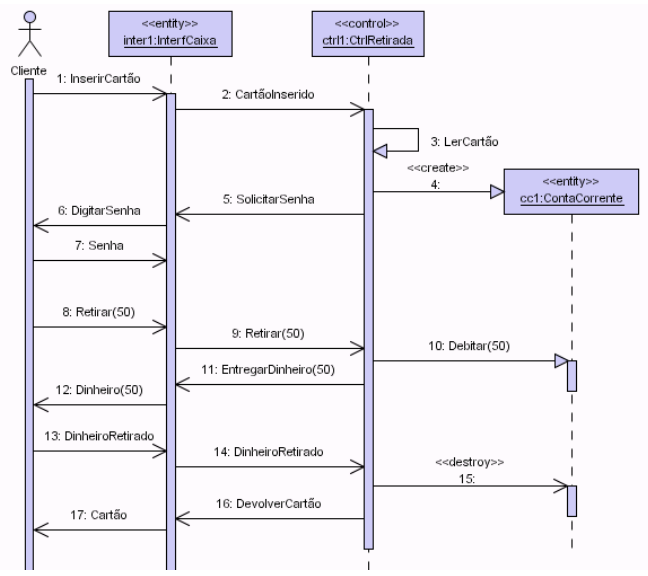 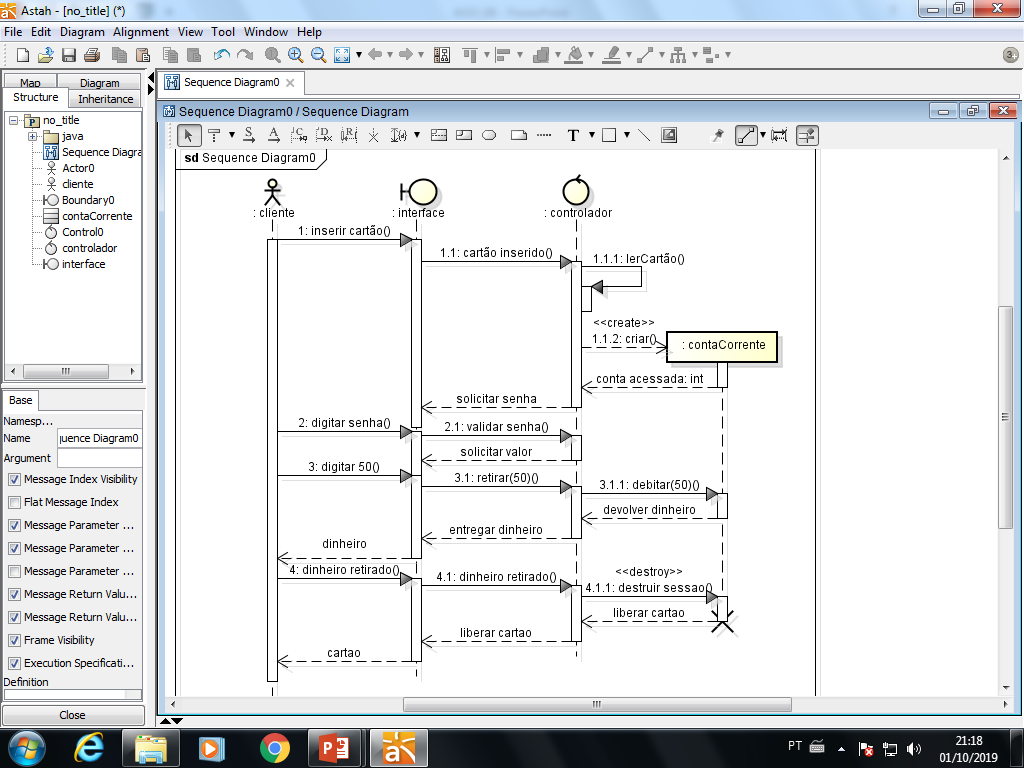 Exercício
Complete o exercício anterior para permitir saques somente quando há saldo na conta corrente e se o valor do saque for inferior a R$ 1000,00.
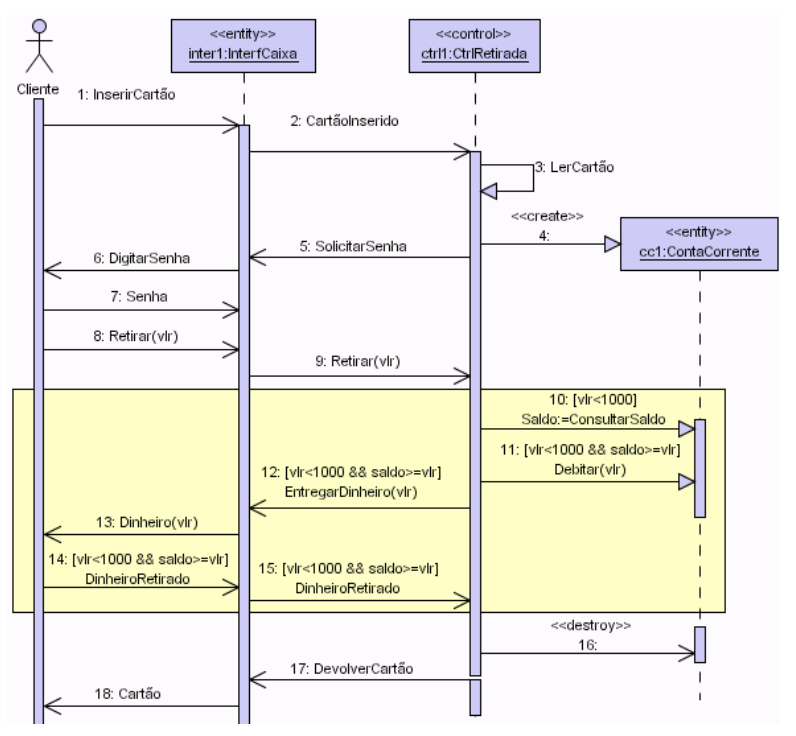 Exercício
Referências
GILLEANES, T. A. Guedes. UML 2: Uma abordagem prática. 3.ed. São Paulo: Novatec, 2009